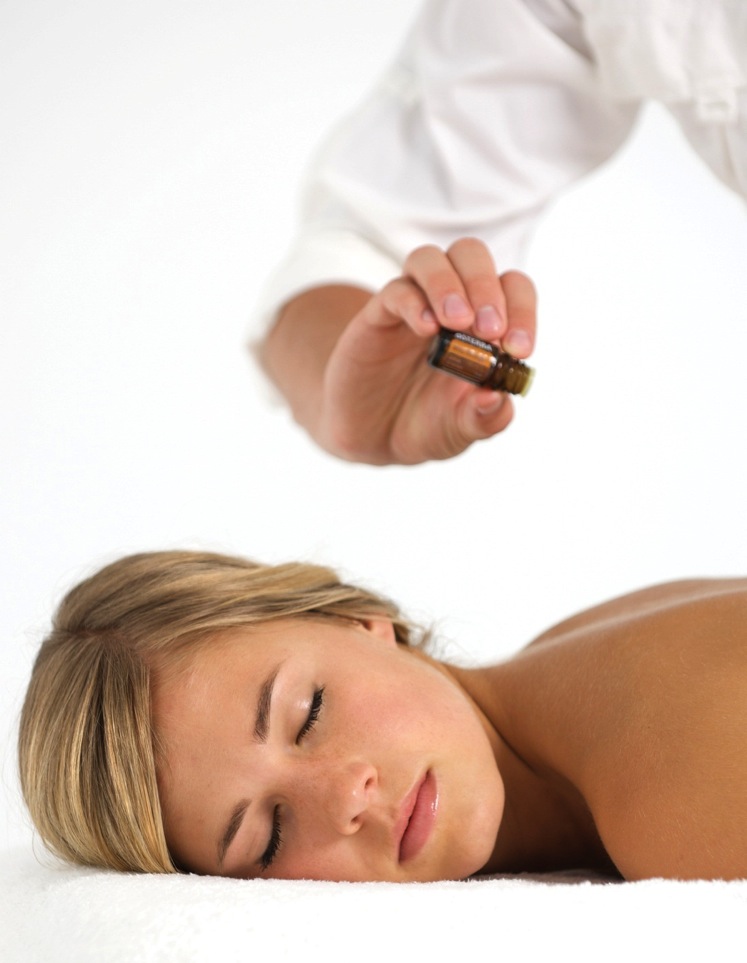 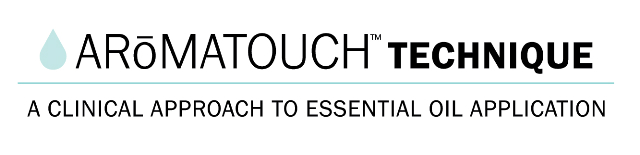 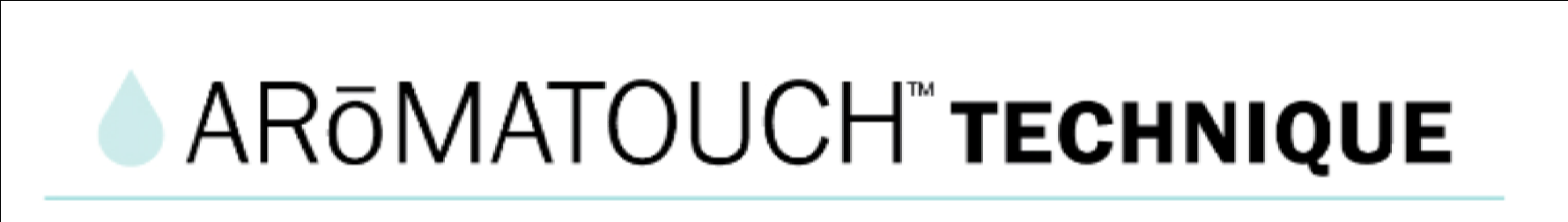 Clinical approach
Built around the oils
Simple but effective
Results duplicable
Teachable

	Specific pattern of strokes and movement through know body meridians to affect a balanced return to homeostasis.
Sympathetic
Parasympathetic
Increased Heart Rate and Breathing
Dilation of Blood Vessels
Bronchial Dilation
Pupil Dilation
Increases Sweat Production
Constricts Pupils
Decreases Heart Rate
Increases Gastrointestinal Function
Expels Waste
Homeostasis
[Speaker Notes: See neuroanatomy page 90. Another name for autonomic tone is homeostatsis. The body needs to be in balance in or to function properly. The body is in a constant state of flux and adaptation. It reacts to the variables in our body and in our environment.]
ESSENTIAL OILS WITHIN THE AROMATOUCH TECHNIQUE
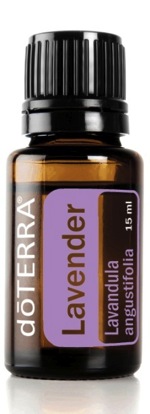 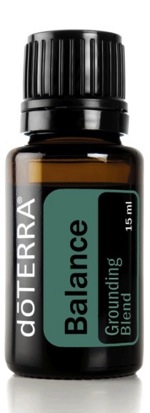 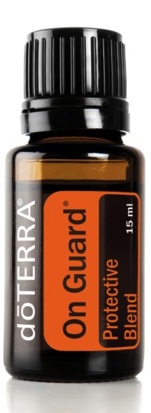 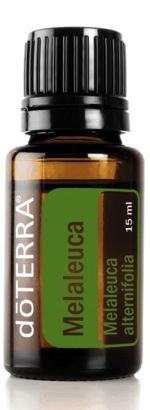 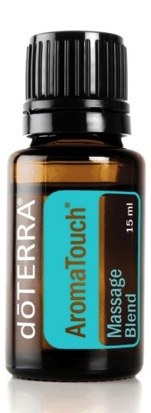 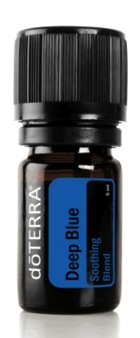 STRESS MANAGEMENT
IMMUNE SUPPORT
INFLAMMATORY RESPONSE
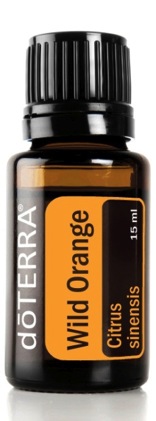 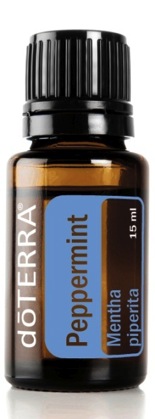 AUTONOMIC IMBALANCE
ZONES & VISCERA

Modern science has documented that there are five known energy zones on each side of the body; together these ten zones represent a complete correlation to body systems and specific viscera. 

There are three body parts known to contain entire visceral contact point access: the hands, feet, and ears.
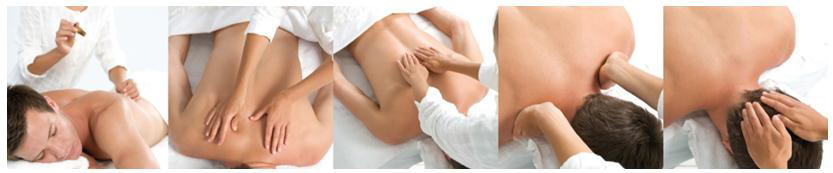 How are Aromatouch and Symphony of the Cells Similar?
Both done on the spine – highest amount of tissue central nervous system
Both enhance neurological activity – the most nerve endings to communicate
Stimulate blood flow 
Both created around the use of oils
Cleanse (drink water!)
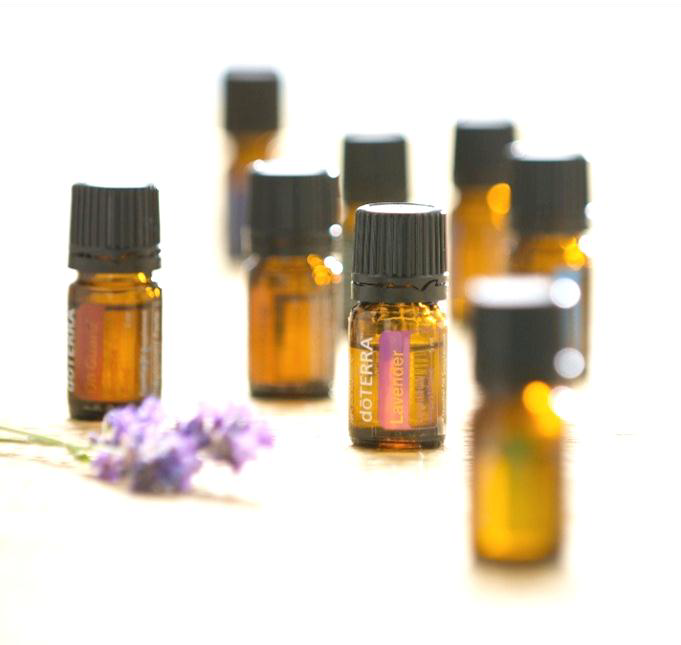 How are they different?
Aromatouch
Symphony of the Cells
Same 8 oils 
Technique is important
Aroma is wonderful
35-60 minutes
Same outcome	
Create homeostasis
Each spinal different
Not about technique  
Aroma isn’t always good
5-10 minutes
Different outcomes
Support Body Systems
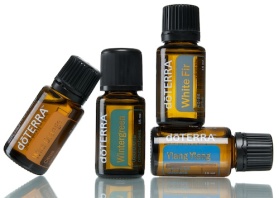 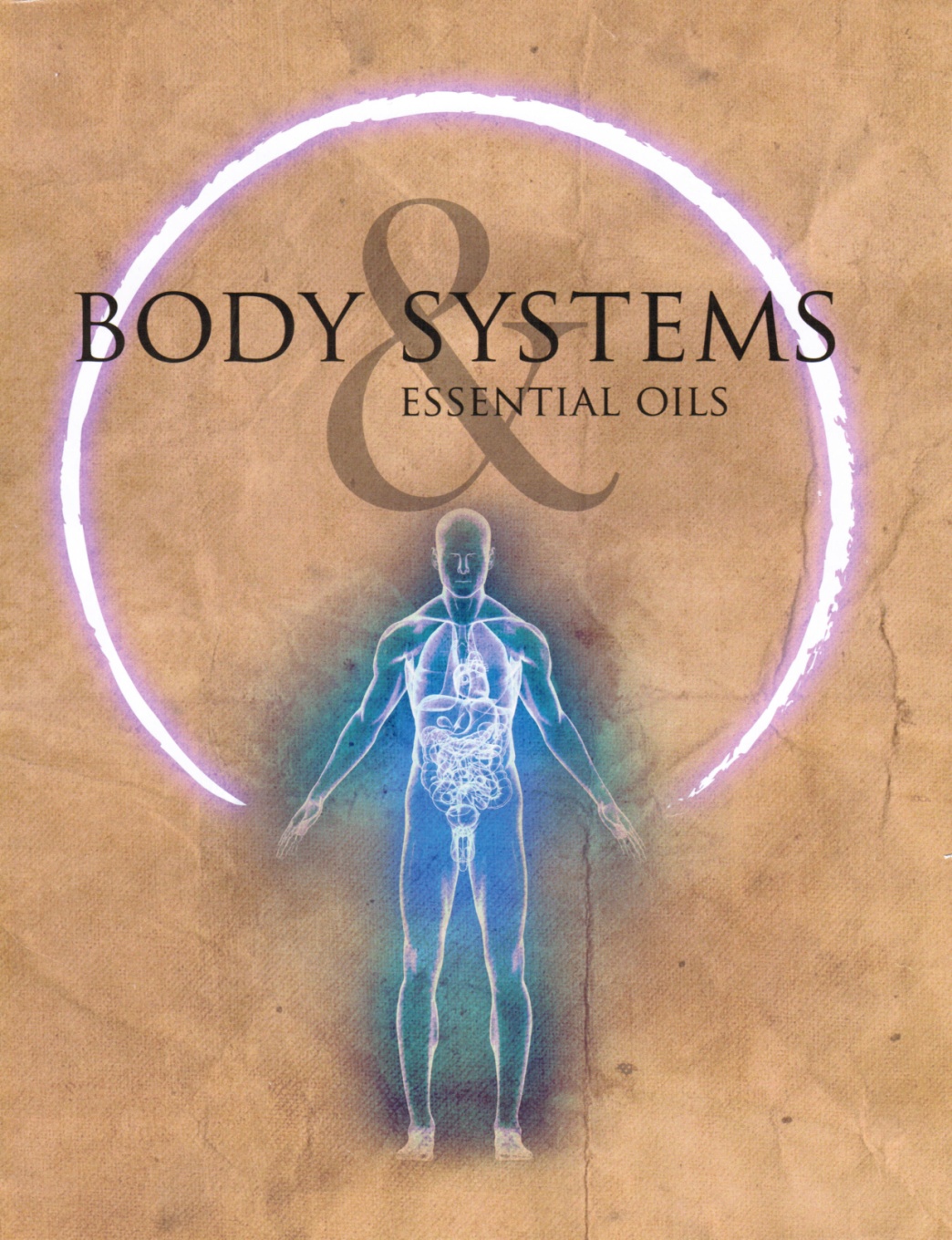 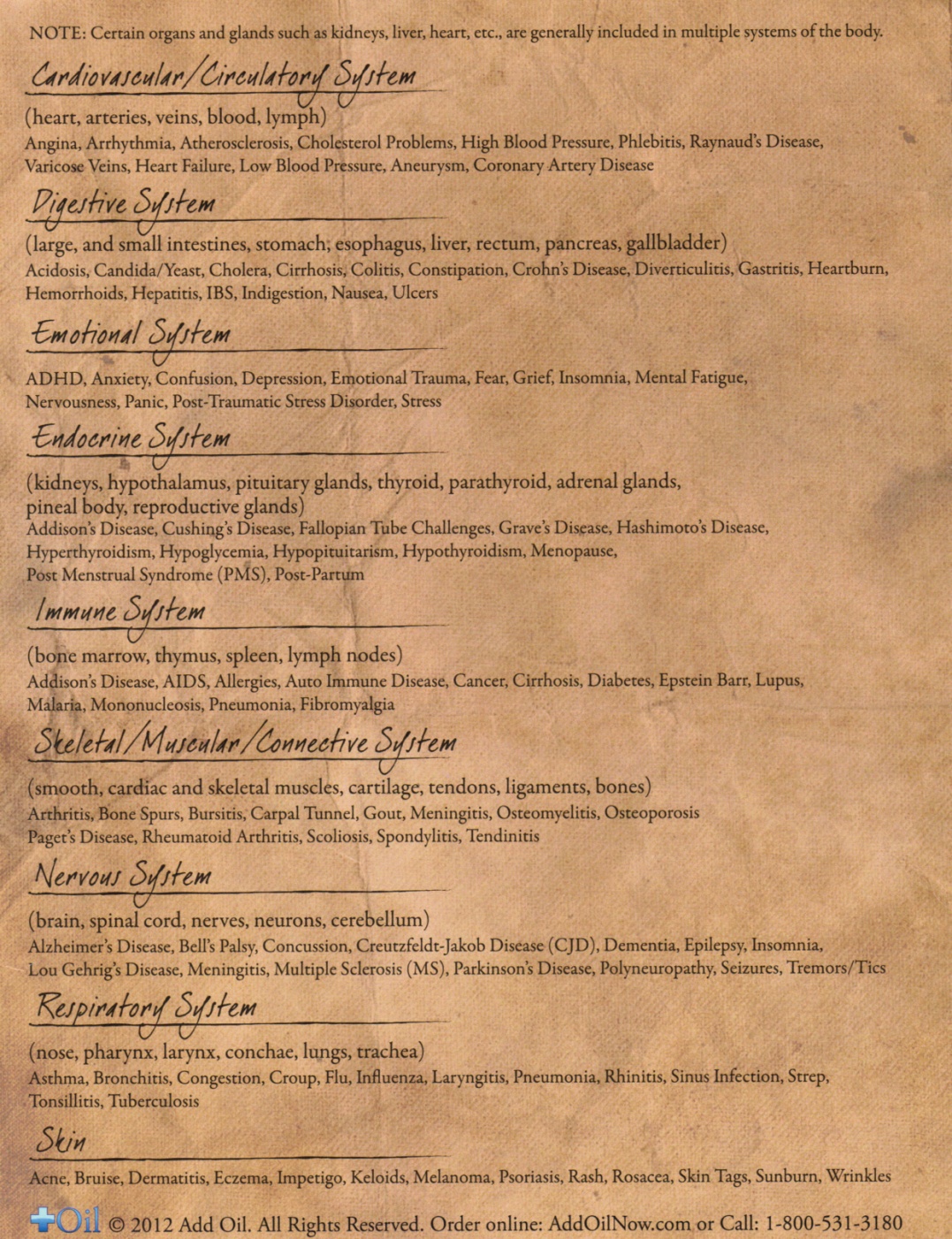 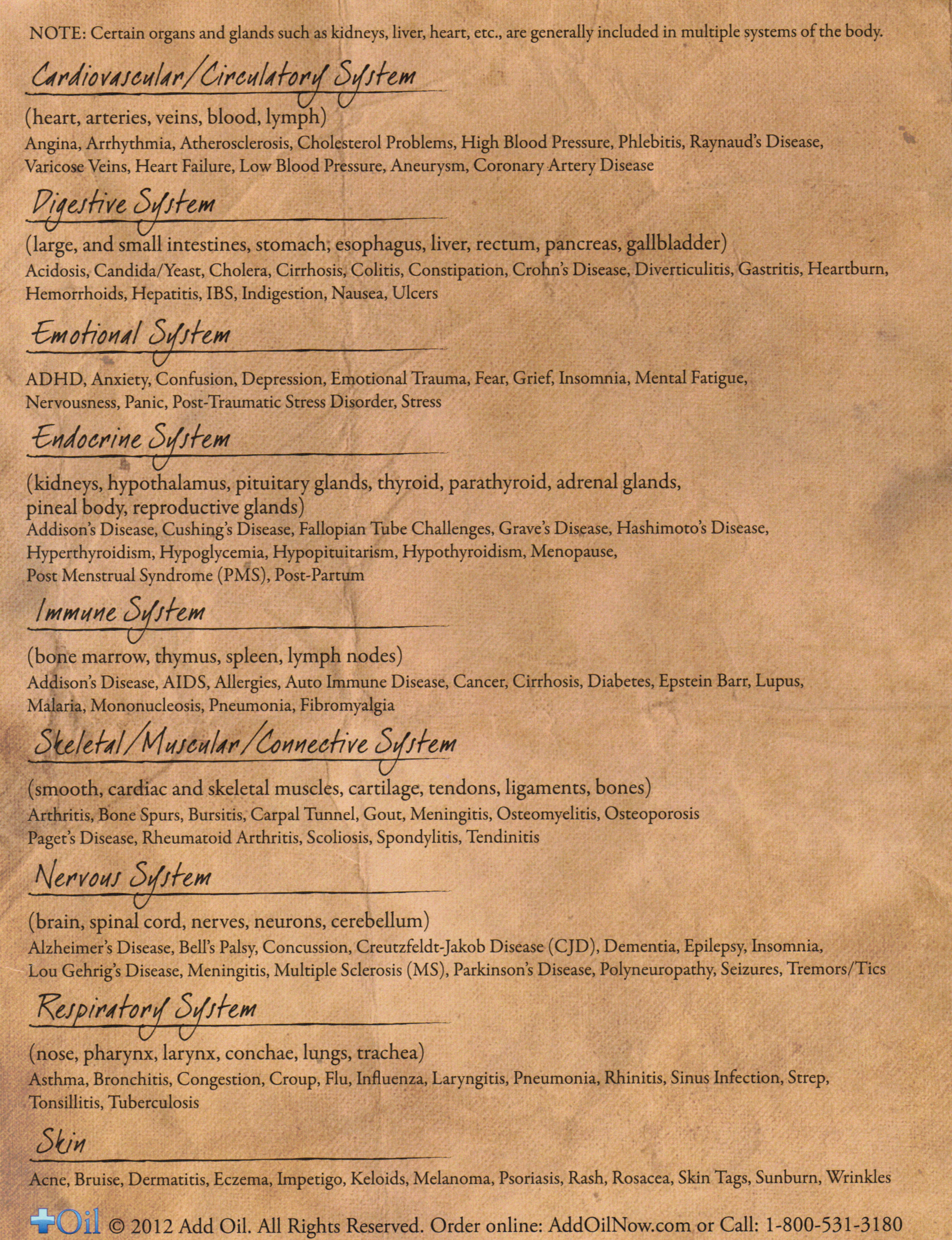 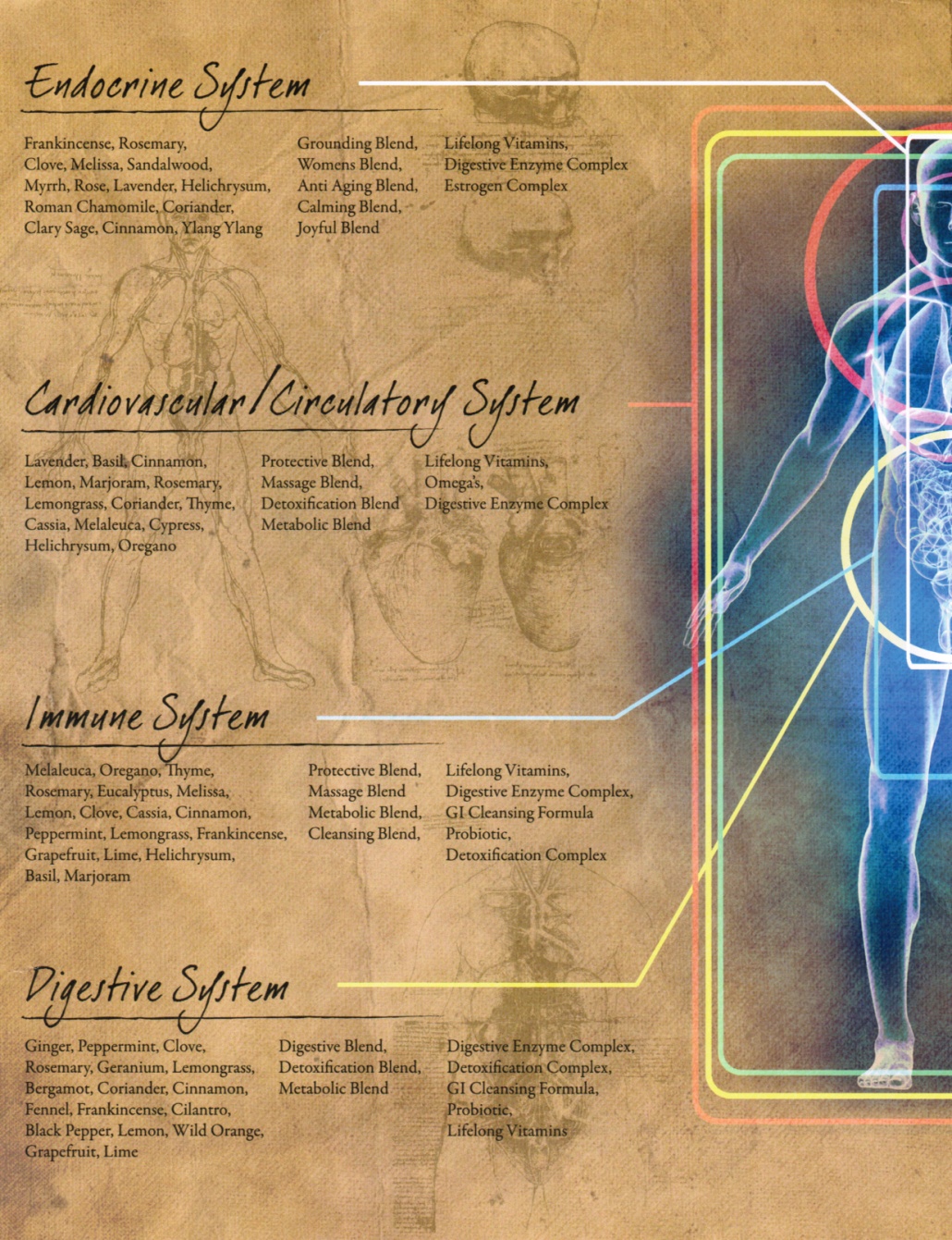 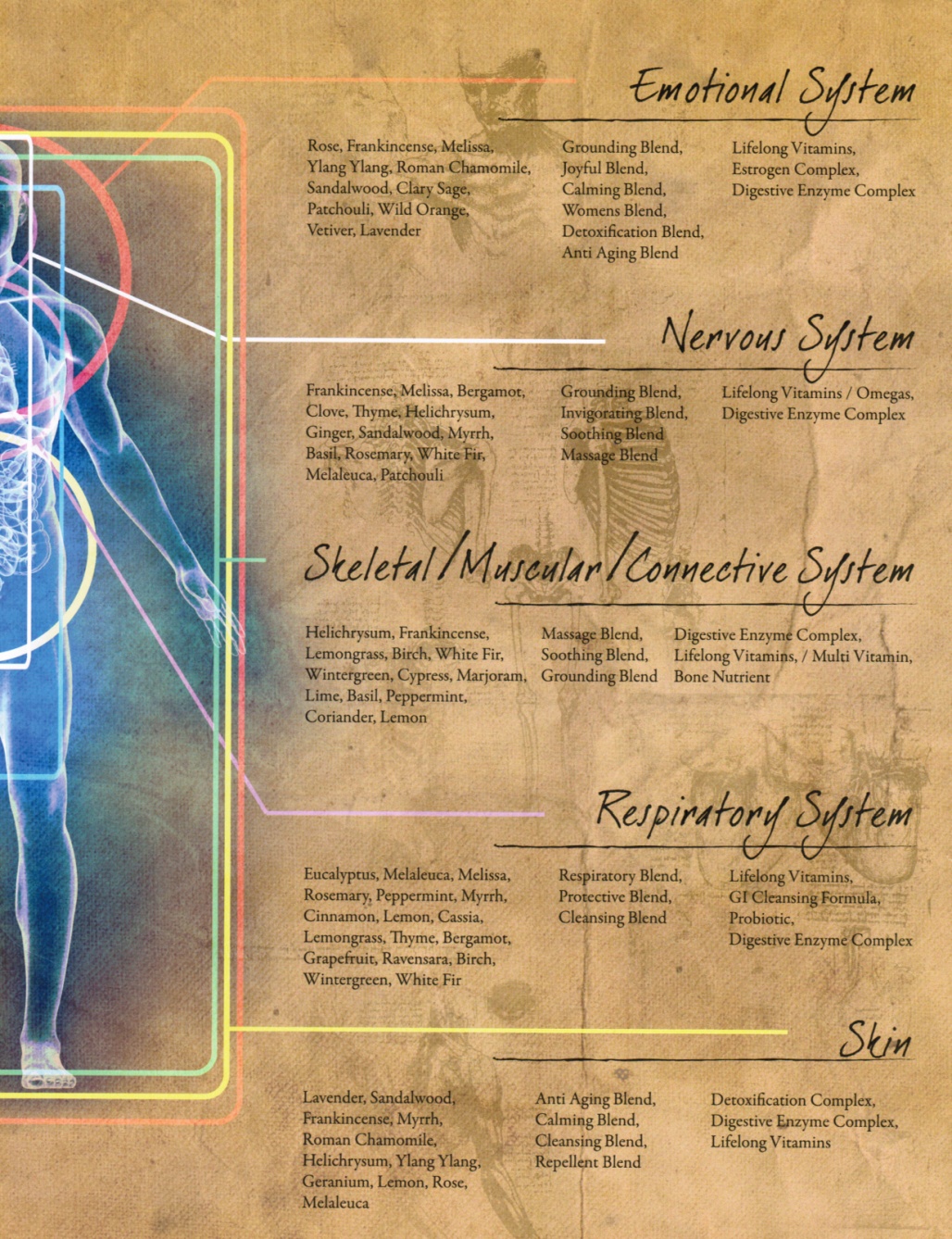 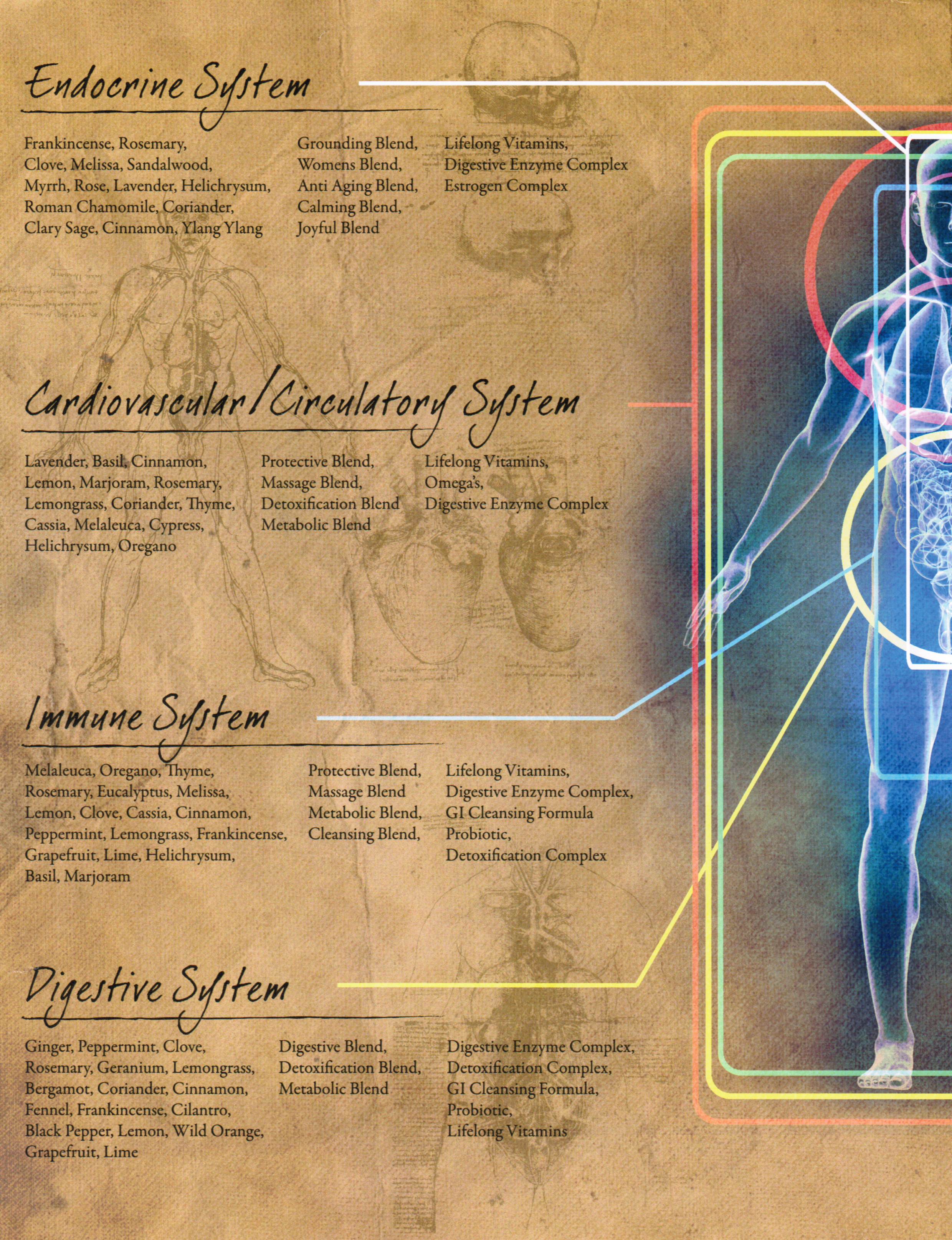 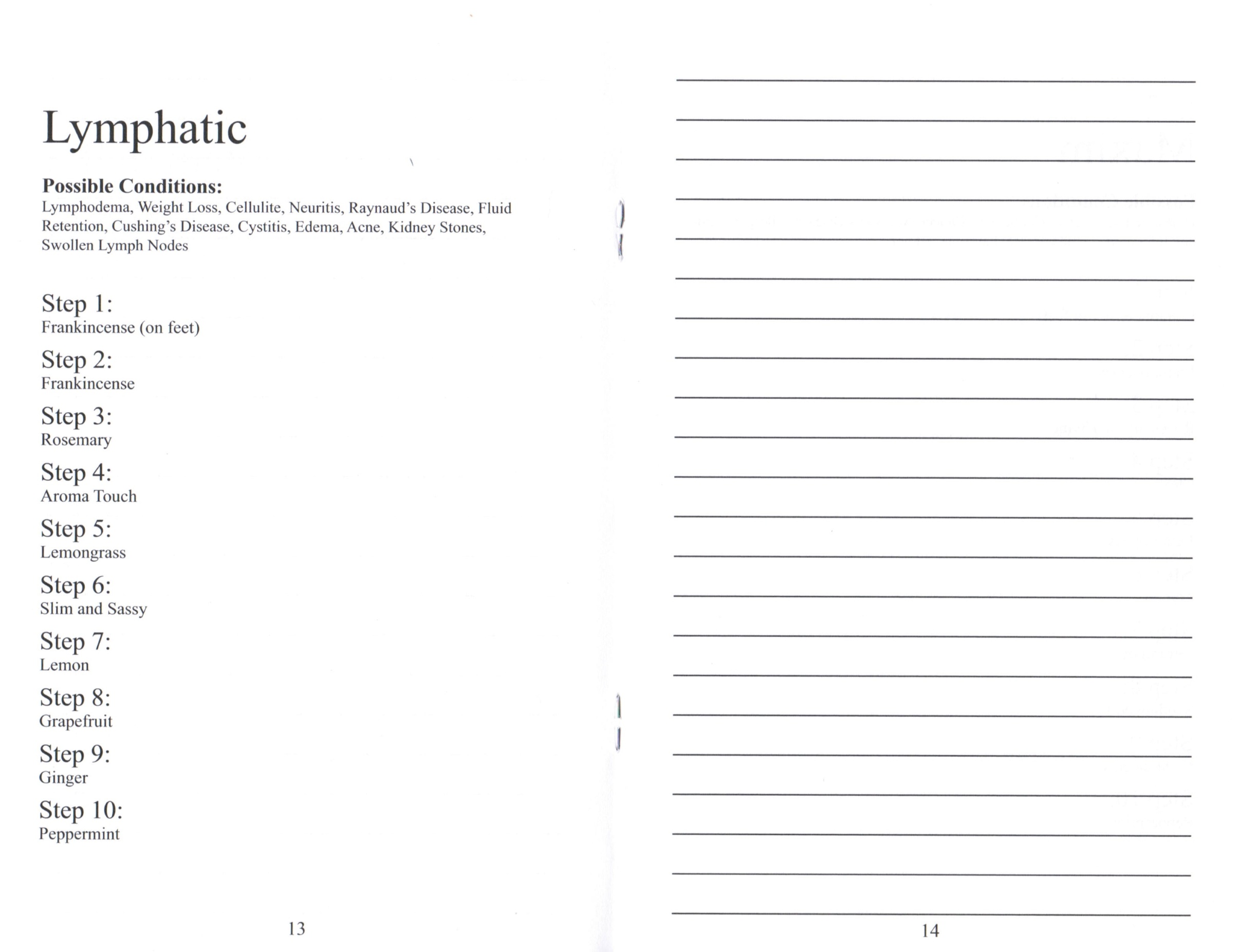 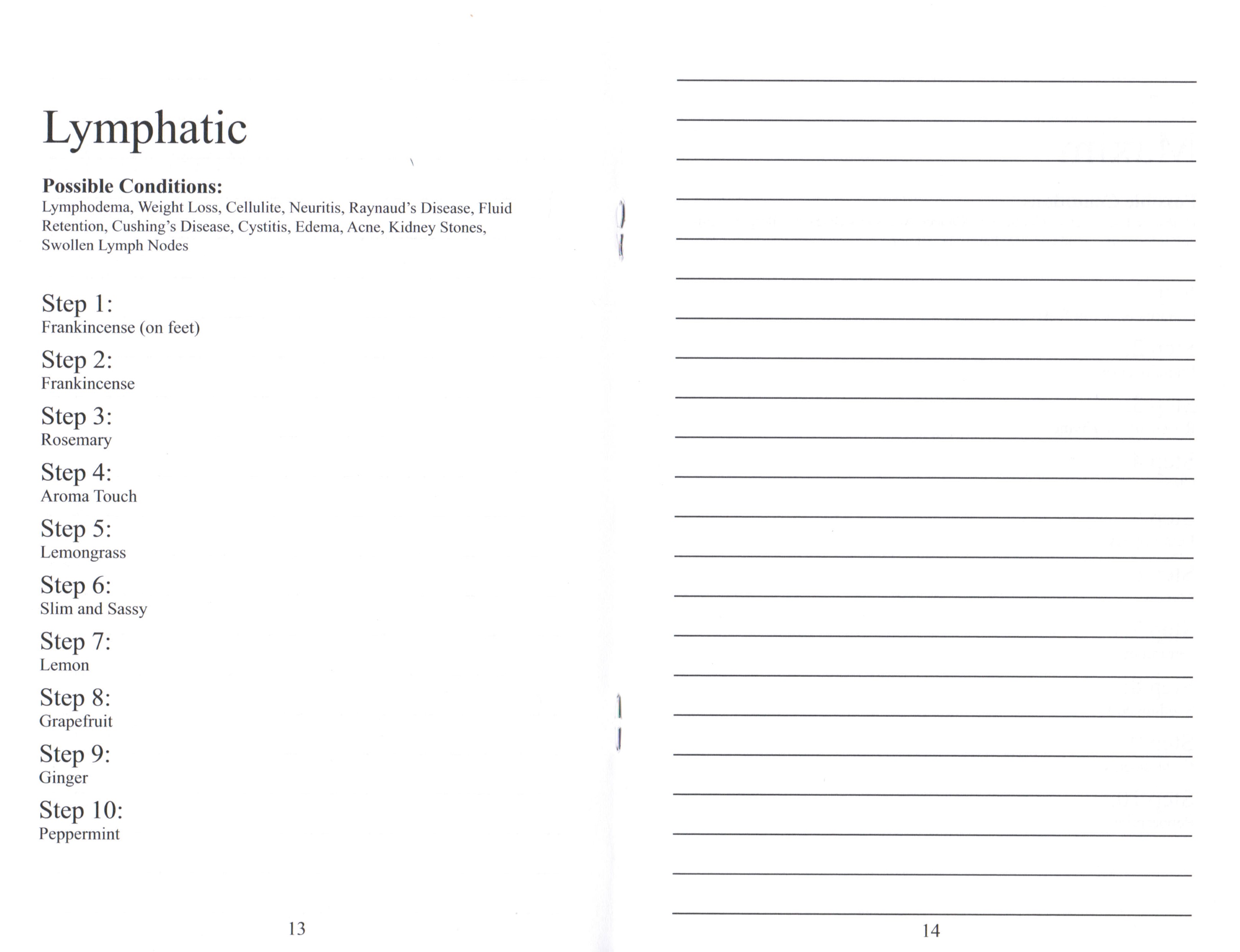 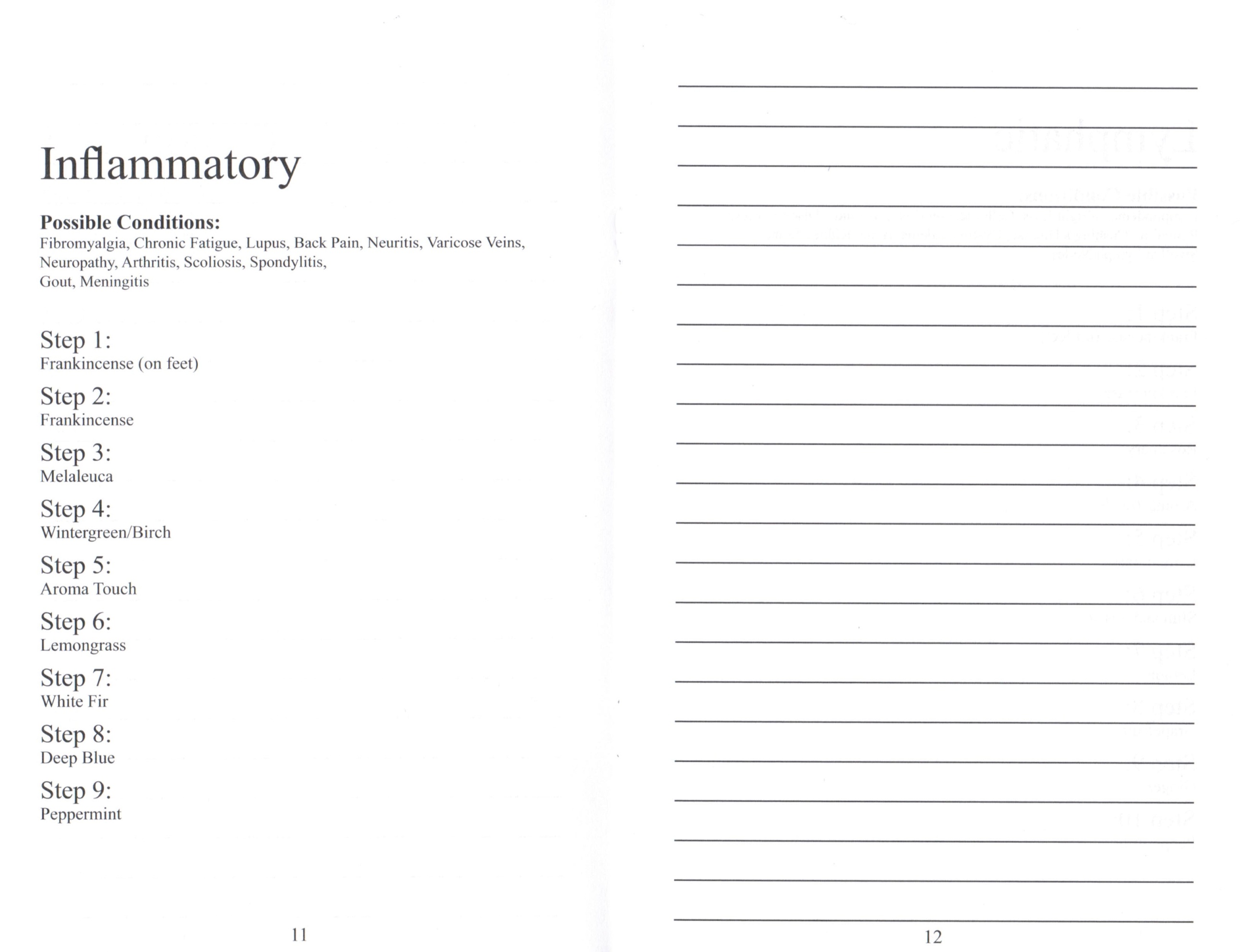 Symphony of the Cells
Drink a lot of water
Start with Frankincense
End with Peppermint (except Neurological)
Tailbone to base of skull
8 -10 drops
Add heat
Can turn red
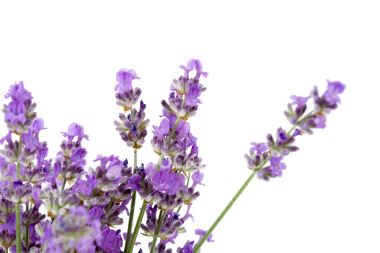 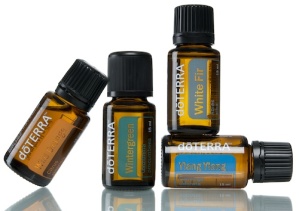 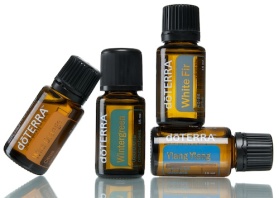 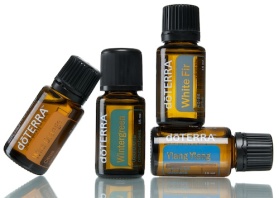 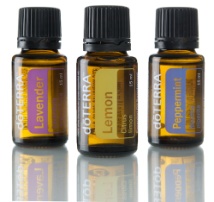 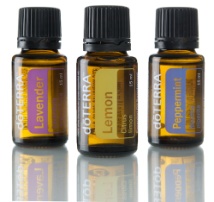 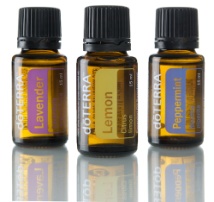 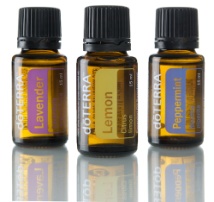 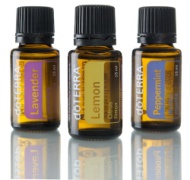 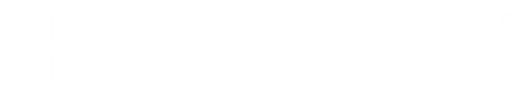 [Speaker Notes: See Next slide for notes]